Організація наукового дослідження в соціальній роботі
Масюк Олег Петрович
Поняття:
Наука – це особлива форма людської діяльності, яка склалася історично і має своїм результатом цілеспрямовано відібрані факти, гіпотези, теорії, закони й методи дослідження. 
 Прикладні наукові дослідження – це наукова діяльність, спрямована на здобуття й використання знань для практичних цілей. Безпосередня мета прикладних наук полягає у застосуванні результатів фундаментальних наук при вирішенні пізнавальних та суспільно-практичних проблем.
Піфагореїзм - перший науковий центр:
Піфагор Самоський
Олександрійська академія в Єгипті 
(на початку II століття до н. е.)
Піфагор навчався у Єгипті.
6-4 століття до нашої ери виникають перші філософські школи у Стародавній Греції.
Піфагор та його прибічники побачили, що  гармонія відображається у числах.  
Число 10 – це досконалість.
9 планет – 10 планета антиземля.
Теорема Піфагора, Таблиця Піфагора.
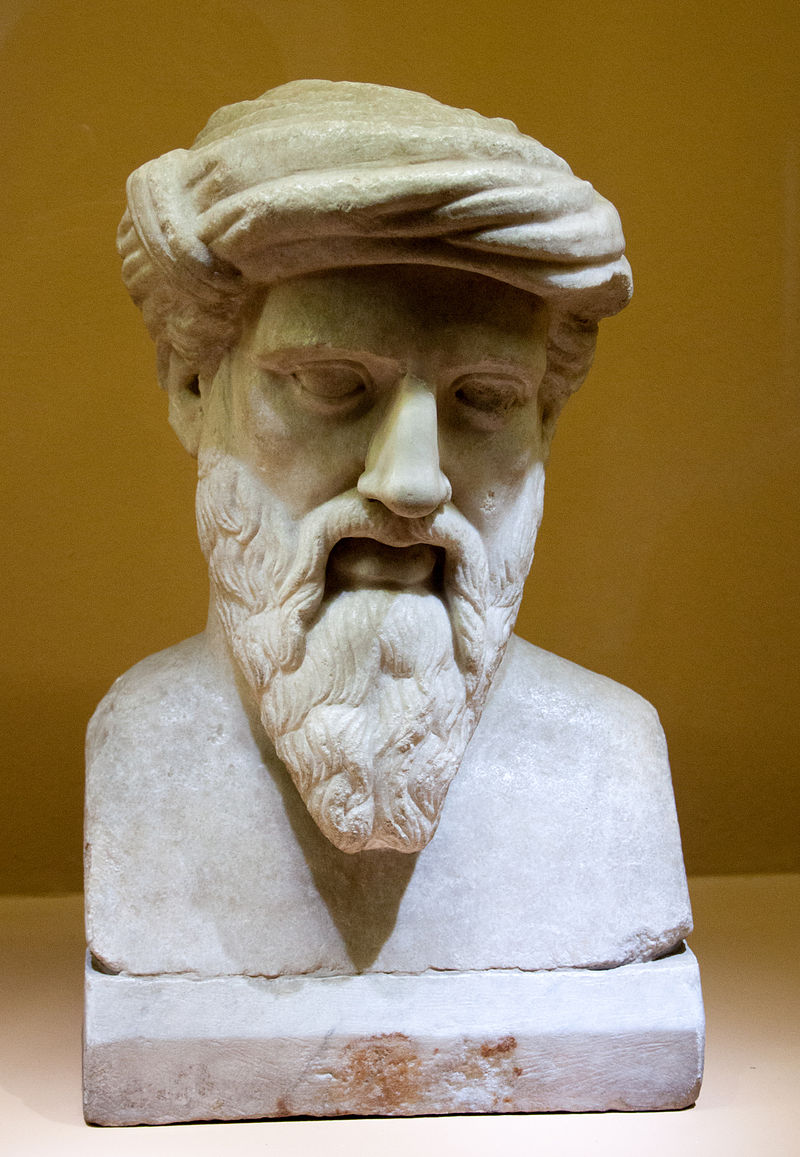 Наука на Сході:
Мухаммед Аль-Хорезмі
V столітті нашої ери виникають наукові центри в Індії та Китаї;

 Аль-Хорезмі написав роботу «Про індійський розрахунок» та популяризував десяткову систему запису чисел. 
Захід тимчасово переміг у званні за центр цивілізації.
Національна Академія Наук України:
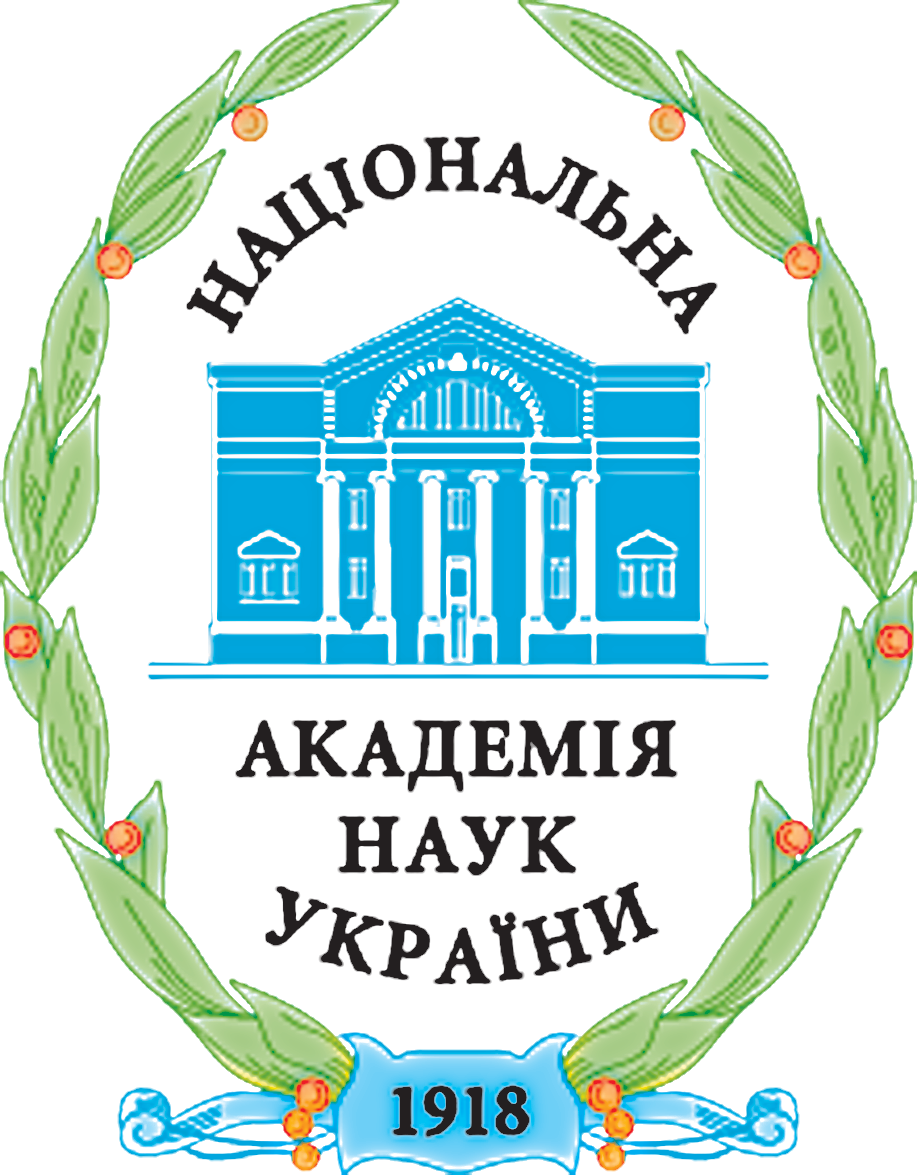 НАН України  - вища наукова організація України, яка організує і здійснює фундаментальні і прикладні дослідження з найважливіших проблем природничих, технічних і гуманітарних наук, а також координує здійснення фундаментальних досліджень у наукових установах і організаціях незалежно від форм власності.
Науково-дослідний інститут праці і зайнятості населення Мінпраці та НАН України здійснюють дослідження за напрямами (http://ipzn.org.ua/):
розвиток ринку праці та зайнятість населення; 
 удосконалення трудових відносин: політика щодо доходів та вдосконалення оплати праці; 
 реформування системи соціального забезпечення: реформування у сфері пенсійного забезпечення;
Реформування системи соціальної допомоги, розвиток адресної допомоги; 
Науково-аналітичне узагальнення питань праці і соціальної політики в зарубіжних країнах; 
 наукове обґрунтування законопроектів і нормативних актів.
Центр перспективних соціологічних досліджень Мінпраці та НАН України:
здійснення наукових досліджень та розробок, спрямованих на реалізацію стратегічних напрямів соціальної політики держави;
 моніторинг науково-дослідних робіт з питань праці та соціальної політики;
 участь у підготовці проектів законодавчих і нормативно-правових актів України, розробка методичних та аналітичних матеріалів;
підготовка наукових доповідей, звітів, аналітичних, доповідних та інформаційних матеріалів за результатами виконаних досліджень;
 забезпечення проведення наукової експертизи проектів нормативно-правових актів в галузісоціально-трудових відносин та соціального захисту населення;
 здійснення в установленому порядку співробітництва з науково-дослідними установами зарубіжних країн і проведення з ними спільних наукових багатосторонніх досліджень;
 підготовка наукових кадрів.
Соціальна робота: теорія та практика:
Соціальна робота як наука вивчає механізми реалізації чуттєвих сил і соціальної суб’єктності індивіда і групи, а також характер взаємодії індивідуальних та групових суб’єктів для досягнення спільного блага.
Об’єктом досліджень соціальної роботи, є процес зв’язків, взаємодій, взаємовпливів механізмів, способів і засобів регуляції поведінки соціальних груп і осіб, що сприяє реалізації їхніх життєвих сил і соціальної суб’єктності.
Ієрархічна побудова науки «Соціальна робота» як системи знань:
Дослідницькі центри:
Центри соціально-психологічних досліджень розвиваються за загальнодержавними напрямками: реабілітація інвалідів, робота з обдарованими дітьми та гендерна освіти. 
Соціально-психологічний центр збройних сил України розробляє окремі спеціальні методики щодо реабілітації військових та слідкує за їх результативністю. 
Цікавими за своєю природою є регіональні дослідницькі центри при вищих навчальних закладах. Запорізькі психологи приймають участь у напрямку наукових досліджень в сфері гендерної освіти.
Висновки:
За великий рахунок наукова практика почалась з осмислення існування та деталізувалась у сфері практичних досліджень соціальної сфери.
Центр дослідницької роботи змішувався разом з розвитком і занепадом цивілізації, але оркремі здобитку залишились в суспільному житті.
Соціальна робота як модерний дослідницький напрямок активно облаштовую власну методологічну базу.
Література:
Букач М.М., Попова Т.С., Клименюк Н.В. Основи наукових досліджень в соціальній роботі. Миколаїв: ЧДУ ім. П.Могили, 2009. 282 с.
Баскаков А. Я., Туленков Н. В. Методология научного исследования: Учеб. пособие. -2-е узд., испр. Київ : МАУП, 2004. 216 с.